APT
Kränkande särbehandling, mobbning, trakasserier, sexuella trakasserier och repressalier
HR-enheten 2023-04-18
Haninge kommun accepterar ingen form av
 kränkande särbehandling, mobbning,
 trakasserier, sexuella trakasserier och repressalier.
[Speaker Notes: Haninge Kommun har tydliga riktlinjer för kränkande särbehandling, trakasserier, sexuella trakasserier och repressalier.

Kränkande särbehandling, mobbning, trakasserier, sexuella trakasserier och repressalier accepteras inte.

Idag kommer vi att gå igenom vår riktlinje och den rutin för anmälan som gäller om man anser sig vara utsatt för någon form av kränkning.

Samtliga medarbetare ska:
känna till definitioner av begreppen.
med gott omdöme och omtanke förebygga så att kränkande särbehandling inte uppstår.
veta hur man anmäler/informerar om kränkande särbehandling skulle uppstå.
veta vad som händer med informationen och hur de kan få hjälp.

Mottagaren ska veta vad den ska göra när en anmälan inkommer.

Alla medarbetare ska känna till både riktlinjer och rutiner. Chef är ansvarig att informera om riktlinjer och rutiner. Kom ihåg att introducera även nya medarbetare, vikarier, sommarpersonal etc.]
Syfte med riktlinjerna
Riktlinjen omfattar samtliga medarbetare i Haninge kommun

Tydliggöra att kränkande särbehandling inte accepteras.
Vikten av samverkan i syfte att förebygga kränkande särbehandling.
Att vi ska bemöta varandra med respekt för varandras olikheter.
Att vi ska bemöta varandra på ett positivt och öppet sätt.
Att alla har ett ansvar för att bidra till en god arbetsmiljö och ett gott arbetsklimat.
Att alla har ett ansvar att se till att det egna eller arbetskamraters beteende inte är kränkande eller kan uppfattas som kränkande.
Att samtliga inblandade ska behandlas med respekt och sekretess.
[Speaker Notes: Syftet med riktlinjen är att tydliggöra Haninge kommuns ställningstagande om att inte acceptera kränkande särbehandling, mobbning, trakasserier, sexuella trakasserier och repressalier, samt ge chefer och medarbetare kunskap inom området. 

Chefer, medarbetare, fackliga företrädare och skyddsombud ska samverka för att uppnå arbetsplatser fria från diskriminering och all form av beteende som kränker någons värdighet.

Riktlinjerna omfattar samtliga medarbetare i Haninge kommun.

Syfte med
Tydliggöra att kränkande särbehandling inte accepteras.
Vikten av samverkan i syfte att förebygga kränkande särbehandling.
Att vi ska bemöta varandra med respekt för varandras olikheter.
Att vi ska bemöta varandra på ett positivt och öppet sätt.
Att alla har ett ansvar för att bidra till en god arbetsmiljö och ett gott arbetsklimat.
Att alla har ett ansvar att se till att det egna eller arbetskamraters beteende inte är kränkande eller kan uppfattas som kränkande.
Att samtliga inblandade ska behandlas med respekt och sekretess.

OBS, ej talmanus men för dig som chef finns vägledning och utredningsmaterial på HINT]
Definition av begreppen
Kränkande särbehandling
Handlingar som riktas mot en eller flera arbetstagare på ett kränkande sätt och som kan leda till ohälsa eller att dessa ställs utanför arbetsplatsens gemenskap. 
        Exempel:
Förtal eller nedsvärtning av en anställd/chef eller dess familj.
Medvetna förolämpningar.
Överkritiskt bemötande eller ett negativt förhållningssätt.
Förlöjligande, hån.
Omotiverad fråntagande av/eller förändring av arbetsuppgifter.
Medvetet försvåra utförande av arbetet.
Medvetet kontrollera medarbetare/chef utan dess vetskap.
Överdriven kontroll.
Utfrysning eller undanhållande av information.
Kränkning via mejl, sms och sociala medier.
Social utstötning, mobbning.
MobbningÅterkommande negativa handlingar över en tidsperiod (oftast minst ett halvår) riktade mot enskilda eller en grupp. I definitionen ingår också att det råder en obalans i makt mellan förövare och offer och att handlingarna leder till att offret ställs utanför den sociala gemenskapen.
TrakasserierEtt uppträdande som kränker någons värdighet (känna sig förolämpad, hotad, kränkt eller illa behandlad) utifrån tillhörighet och som har samband med någon av diskrimineringsgrunderna kön, könsöverskridande identitet eller uttryck, etnisk tillhörighet, religion eller annan trosuppfattning, funktionsnedsättning, sexuell läggning eller ålder. 
Sexuella trakasserier
Ett uppträdande av sexuell natur som kränker någons värdighet och /eller personliga integritet genom verbalt, icke verbalt eller fysiskt agerande.
Det kan t.ex. handla om skämt, ovälkomna kommentarer eller komplimanger, närgångna blickar och inbjudningar, anspelningar eller ovälkommen beröring. Det är den som är utsatt som avgör om beteendet är ovälkommet eller inte.
Repressalier
Repressalier innebär att någon blir utsatt för någon form av bestraffning eller dålig behandling, som en reaktion på att hen har påtalat eller anmält diskriminering. 
Exempel på repressalier är handlingar eller uttalanden som medför skada eller obehag för någon som anmält eller påtalat diskriminering. Det kan också vara handlingar som försämrar hens villkor eller förhållanden på arbetsplatsen.
[Speaker Notes: OBS, För att det ska bli lättillgängligt för åhörarna animeras definitionerna fram genom 5 klick


Lyft upp och prata om exemplen i gruppen, stanna upp en stund och reflektera tillsammans om exemplen.]
Alla har ett ansvar
Medarbetarens ansvar
Om du som medarbetare blir utsatt för kränkande särbehandling, mobbning, trakasserier, sexuella trakasserier eller repressalier ska du säga ifrån och markera att du inte accepterar beteendet. 
Det är du som är utsatt som avgör vad du upplever som kränkande och vad som inte är acceptabelt. 

Om du upplever att du blir kränkt är det viktigt att du dokumenterar händelseförloppet med sakliga och konkreta beskrivningar. Ange datum, klockslag, plats, eventuella vittnen och vilka följder som kränkningen orsakade.

Om kränkningen inte upphör ska du enligt rutin anmäla händelsen. 
Chefens ansvar 
Du som chef ansvarar för att arbetsmiljön är fri från kränkande särbehandling, mobbning, trakasserier, sexuella trakasserier och repressalier. Du som chef ska agera för att skapa förutsättningar för ett gott arbetsklimat och vara ett föredöme för dina medarbetare.
Om du som chef får kännedom om att någon form av kränkningar förekommer ska du se till att detta upphör snarast. Du ska vidta åtgärder i syfte att förhindra att beteendet och handlingarna fortgår. Orsaken ska utredas för att hitta en långsiktig lösning.
[Speaker Notes: Som medarbetare har du ansvar för att:
Säga ifrån och markera att du inte accepterar beteendet om du blir utsatt 
Du avgör vad du upplever som kränkande och vad som inte är acceptabelt
Om du blir utsatt ska du sakligt och konkret dokumentera händelserna
Om kränkningarna inte upphör ska du anmäla/informera händelsen enligt vår rutin som vi snart ska visa

Som chef har du ansvar för att:
Arbetsmiljön ska vara fri från kränkande särbehandling
Skapa förutsättningar för ett gott arbetsklimat och vara ett föredöme för dina medarbetare
Om du får kännedom om att kränkningar pågår ska du se till att upphör snarast
Vidta åtgärder för att förhindra att kränkningarna fortgår
Skyndsamt utreda orsaken för att hitta en långsiktig lösning
Erbjuda hjälp/stöd till den som blir utsatt

För dig som är chef finns separat vägledning och underlag för utredning på HINT]
Hur görs anmälan och vem tar emot den
Anmälan kan göras på flera sätt:
Skriftligt via kommunens incidentrapporteringssystem KIA.
Muntligt eller skriftligt till närmsta chef.
Muntligt eller skriftligt till chefens chef när det är chef som upplevs vara den som kränker.

Du kan göra din anmälan med stöd av skyddsombud, facklig företrädare eller någon annan du har förtroende för på arbetsplatsen.
Du kan även anmäla till Diskrimineringsombudsmannen i de fall kränkningen har samband med någon av diskrimineringsgrunderna.
Vad händer med anmälan
Arbetsgivaren ska snabbt starta en utredning. Syftet med utredningen är att utreda orsaker för att förhindra risk för ohälsa eller olycksfall.
Chef ska hålla ett första utredande samtal med den som gjort anmälan.
Om det samtalet visar behov av vidare utredning, ska samtal hållas även med den eller de som har blivit utpekade för kränkande särbehandling. 
Chef bedömer vilka åtgärder som behöver göras enskilt eller gruppvis. 
Berörda medarbetare får löpande information under utredningens gång.
[Speaker Notes: Så här ser vår rutin ut när det gäller vad som händer med anmälan.

När en anmälan om kränkande särbehandling inkommer är det mottagarens ansvar att skyndsamt se till att påbörja en utredning. 
Utredningen ska vara saklig och ske med respekt för samtliga inblandade.
Arbetsmiljölagstiftningens ändamål är att förebygga ohälsa och olycksfall och reglerar inte frågor om kompensation och skuld.

I de flesta fall är det lämpligt att ansvarig chef gör en första bedömning genom att hålla ett första utredande samtal med den som anmält kränkning. Vid det samtalet utgår chef ifrån en samtalsmall.
Om det bedöms att utredningen ska fortgå så är det lämpligt att den som mottagit anmälan håller utredande samtal med de som blivit utpekade för kränkning
De uppgifter som lämnas ska dokumenteras och stämmas av med berörda. 
De som är berörda ska hållas underrättade om ärendets gång.
Ansvarig chef ska bedöma vilka åtgärder som kan behövas enskilt eller i grupp.
Ansvarig chef ska rådgöra med HR som har expertkompetens i arbetsrätt och arbetsmiljö.
Om det finns behöv kan ansvarig chef ta kontakt med extern kompetens som t ex företagshälsovård för att ytterligare kartlägga orsaker och utreda om det finns indikation på kränkande särbehandling eller inte.]
Hur kan den som är utsatt få hjälp och stöd
För att situationen inte ska förvärras kan det behöva göras en första bedömning och ett snabbt ingripande. Berörda medarbetare kan snabbt behöva få stöd som en första åtgärd.

Chef kan ge företagshälsovård eller annan sakkunnig uppdraget att ge stöd och hjälp.
Chef kan kontakta HR för vägledning.
[Speaker Notes: Enligt vår rutin är det viktigt att anmälaren och ev de som blivit anmälda får hjälp och stöd.

Det kan finnas behov av ansvarig chef att ingripa snabbt och göra en bedömning av situationen för att förhindra att den förvärras och se till att snabbt ombesörja att de som är utsatta snabbt får stöd som en första åtgärd.]
Allt är inte kränkande…
Tillfälliga meningsmotsättningar och samarbetsproblem som inte medvetet syftar till att skada eller kränka någon ses normalt inte som kränkande särbehandling. Som exempel kan nämnas….
Att din chef vill att du utför andra/nya arbetsuppgifter.
Att du har fått upprepad, väl underbyggd, saklig och förståelig återkoppling på ditt sätt att sköta jobbet.
Att du inte har fått önskemål beviljade om till exempel arbetstider, semesterförläggning, fortbildning, förmåner eller lönehöjning, när det finns sakliga grunder.
Enstaka tillfällen av olämpligt agerande, till exempel tillfällig klumpighet, fyrkantighet, passivitet.
En person har önskemål om mer personliga relationer och samtal med kollegor, men där kollegorna vill hålla relationen mindre personlig.
[Speaker Notes: Det är bra att lyfta och prata om att vissa saker anses som rimligt och därmed vanligen inte ryms inom begreppet kränkande särbehandling. 

Forskaren Thomas Jordan som är docent och lektor i arbetsvetenskap har formulerat exempel på beteenden som är acceptabla och normalt inte ses som kränkande särbehandling.
Exempel på acceptabla beteenden: 
Att framföra sakligt kritiska synpunkter på någons uppfattningar, bemötande eller sätt att sköta arbetet.

Han har även formulerat exempel på beteenden som inte är acceptabla:
Att fälla nedsättande, förlöjligande, sarkastiska kommentarer om någon (även på sociala medier).

Flera exempel finns i dokumentet ”vägledning för chefer utredning kränkande särbehandling”.]
Förebygg kränkande särbehandling
Kränkande särbehandling på arbetsplatsen kan förhindras genom bland annat:

Delaktighet genom att alla har ett ansvar för att bidra till en god arbetsmiljö och ett gott arbetsklimat.
Respektera varandras olikheter, ge både beröm och konstruktiv kritik.
Bemöta varandra på ett positivt och öppet sätt.
Öppen kommunikation på arbetsplatsen gör det möjligt att tidigt uppmärksamma eventuella missförhållanden i arbetsgruppen. 
Diskussion om förhållningssätt på arbetsplatsträffarna om
 vad kan uppfattas som otrevligt, obehagligt och kränkande
 hur vi vill ha det och hur vi beter oss mot varandra.
[Speaker Notes: I våra riktlinjer framgår att chefer, medarbetare, fackliga företrädare och skyddsombud ska samverka för att uppnå arbetsplatser fria från diskriminering och all form av beteende som kränker någons värdighet.
Det är allas ansvar att förebygga att kränkande särbehandling inte förekommer. 

Det är viktigt att arbeta aktivt med att utveckla arbetsmiljön och skapa hållbara arbetsplatser. Att förebygga och hindra uppkomsten av kränkande särbehandling ska vara målet. Här har chef och medarbetare mycket att bidra med. 

Att regelbundet lyfta frågor om hur vi samarbetar, förhåller oss till varandra och vilka som är våra spelregler är en framgångsfaktor. Hur vill vi ha det tillsammans på vår arbetsplats och hur skapar vi en god arbetsmiljö?]
Vi är varandras arbetsmiljö
Hur har vi det på vår arbetsplats idag - hur bemöter vi varandra?





Vad känns Otrevligt – Obehagligt – Orättvist?
Hur vill jag bli bemött – hur vill vi bemöta varandra?
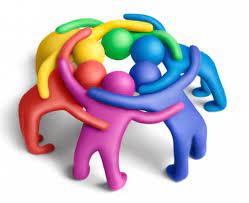 [Speaker Notes: Avsluta med en dialog – bikupa eller större grupp beroende på gruppens förutsättningar, sammansättning.

Vi är varandras arbetsmiljö
Hur har vi det hos oss idag – hur bemöter vi varandra?
Hur vill jag bli bemött – hur vill vi bemöta varandra?

Ansvarig chef sammanfattar och avrundar dialogen och dagens presentation. 
Det kan finnas behov av att jobba vidare med ämnet beroende på samarbetet och bemötandet i gruppen fungerar.

Mer information om kränkande särbehandling, riktlinjer och rutiner finns på HINT.]